Etter Rikslønnsnemnda
Vi tapte i nemnda, men kampen er ikke over. Rettslige veier videre.
Medlemsmøte
Hedmark Legeforening
9. Mai 2017

Terningen Arena, Elverum

Rådgiver/advokatfullmektig Jan Eikeland
Jus og arbeidsliv
Stridens kjerne: Legers arbeidstid i sykehusene
Handler ikke om lengden på arbeidstiden, men hvordan arbeidstiden skal settes opp, planlegges og organiseres.
Legeforeningen har på vegne av 14 000 leger i helseforetakene avtale blant de videste generelle unntakene som finnes i norsk arbeidsliv.
Adgangen til å gi slike vide unntak er i arbeidsmiljølovens 
      § 10-12 (4) eksklusivt gitt til fagforeninger med innstillingsrett.
En oversikt over unntakene i A2
Daglig arbeidstid i vakter er utvidet fra 9 til 19 timer.
Ukentlig arbeidstid i en enkeltuke er utvidet fra 40 til 60 timer.
Daglig hvile er innskrenket fra 11 til 8 timer.
Ukentlig hvile er innskrenket fra 35 til 28 timer.
Arbeidstiden kan gjennomsnittsberegnes i en arbeidsplan.
Arbeidstiden er fast pålagt utvidet med 2,5 time per uke, og det er adgang til ytterligere utvidelse av ukentlig arbeidstid.
Den omstridte bestemmelsen i A2
§ 3.6.3 Vernebestemmelser
Med mindre partene lokalt blir enige om annet, gjelder følgende bestemmelser:
Arbeidstiden organiseres slik at den over en periode som minst omfatter like mange uker som det er deltakere i vaktordningen ikke overstiger 60 timer for noen enkelt uke. Den daglige arbeidstid, inkludert spisepauser, skal ikke for noe enkelt vaktdøgn overstige 19 beregnede timer.
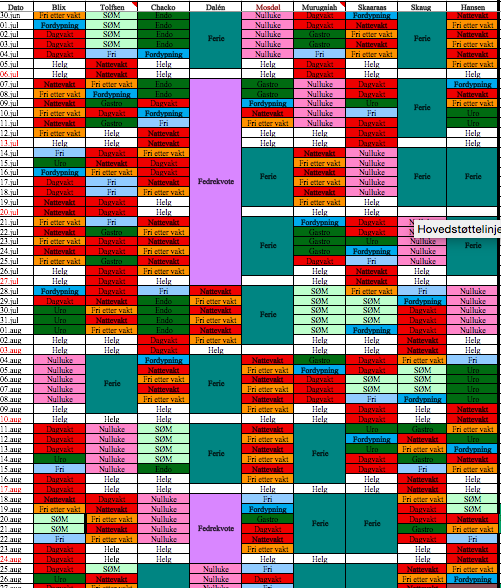 Et eksempel på kalenderplanlegging
En kjapp oppdatering på historikken
Hovedoppgjøret 2014: Unntakene ble forlenget til 2016. Partssammensatt utvalg.	
Hovedoppgjøret 2016: Kravene  var premisser for på nytt å avtalefeste unntakene.

5. – 6. september 2016 : Mekling endte i brudd.

Fem ukers streik fra 7. september: Regjeringen grep inn med tvungen lønnsnemnd.

13. februar 2017: Saken behandlet i Rikslønnsnemnda. Tap på alle punkter!
Rettslige veier videre  =  legers arbeidstid
I forhandlingene: Fremmet en rekke krav innen ulike deler av A2 
Bruddet skyldes arbeidstid; oppsettet og organiseringen av vaktplaner.

Fire krav ble med videre inn i Rikslønnsnemnda: 
	Vaktfritak for gravide
	Passiv tilstedevakt
	Planlegging av arbeidstid 
	Virkningstidspunkt for lønn

Rettslige veier videre vil bare handle om arbeidstid
Og her har vi Rikslønnsnemnda i sak 2/2006…
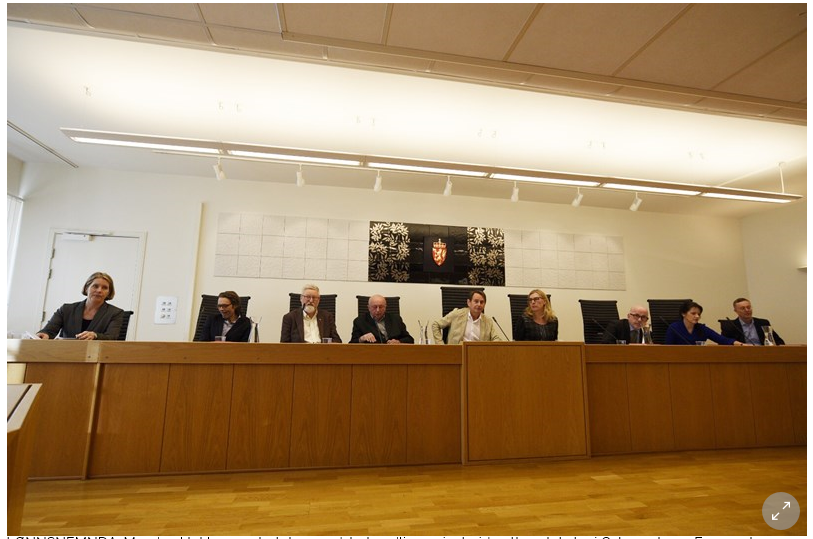 De som skulle overbevises var de tre nøytrale medlemmene i midten
Vi la ned to hovedpåstander:
Nemnda bør ikke videreføre unntakene
Nemnda kan ikke videreføre unntakene
Kompetansespørsmålet (kan-delen)
Arbeidsmiljølovens arbeidstidsbestemmelser = vern
Adgang til å gjøre unntak basert på trinnhøyde
Individuell avtale
Lokal fagforening
Sentral fagforening
Styrkeforholdet utliknes desto sterkere arbeidstakersiden er

Arbeidsmiljøloven § 10-12(4) – «Fagforening med innstillingsrett (…) kan inngå tariffavtale som fraviker bestemmelsene i dette kapittel»

Verken arbeidsgiver, myndighetene eller andre organer kan påtvinge arbeidstakere de arbeidstidsordningene som aml. § 10-12 (4) åpner for.
Oppsummert hovedargumentasjon om arbeidstid
« Dersom Rikslønnsnemnda velger å videreføre de svært vide unntakene som til nå har vært gitt av Legeforeningen uten de nødvendige forutsetninger om et kollektivt vern – og dermed mot Legeforeningens aksept – vil dette være i strid med arbeidsmiljølovens ufravikelige regler, EUs arbeidstidsdirektiv, og det kan være i strid med internasjonale traktater som Norge har ratifisert.»
Formål – rettslig prosess
Utgangspunktet: Vi har med stor tyngde og alvor sagt – og ment – at RLN ikke kan videreføre unntakene, mot legenes vilje. Dette må forfølges rettslig, så fremt mulig.

Målsetting: Med rettens hjelp sette Rikslønnsnemndas kjennelse til side som ugyldig. 

Spørsmålet om RLN har kompetanse til å videreføre tariffavtalte unntak fra arbeidstidsbestemmelsene i arbeidsmiljøloven - mot fagforeningens vilje - har ikke vært prøvd rettslig tidligere.
Lynkurs i systemet i arbeidsretten(slik at dere bedre skjønner valgene vi har stått overfor)
Om forskjellen på Arbeidsretten og de ordinære domstolene

Noen som vil prøve seg på å svare; hvilke saker hører hjemme hvor?
Valgmulighet fase 1
Arbeidsretten: prøve gyldigheten av tariffavtalen. For å ta stilling til dette må Arbeidsretten først ta stilling til Rikslønnsnemndas kompetanse (myndighet)
Motpart: Spekter
Ordinære domstoler: prøve lovligheten av Rikslønnsnemndas vedtak. Rent lovtolkningsspørsmål. Får ikke direkte konsekvens for tariffavtalens gyldighet.
Motpart: Staten
Arbeidsretten – pro/ contra
Pro:
Akademikerne Helse vs Spekter
Svært kompetent spesialdomstol
Hurtigere behandling
Rettsvirkning umiddelbart, kan ikke ankes
Seier eller tap; viktig med avklaring før hovedoppgjør 2018  
Mindre økonomisk risiko – kun egne omkostninger

Contra:
Systemvennlig – hegne om RLN? Neppe
Ikke nødvendigvis samme press på politikerne som søksmål mot Staten.
Ordinære domstoler – pro/contra
Pro: 
Staten saksøkt. Potensielt større politisk press og oppmerksomhet. Ikke overdrives.
Muligheten er der også etter Arbeidsretten

Contra: 
Ikke rettskraftig dersom anke
Behandlingstid. Sannsynlig til Høyesterett, 3 år.
Trykket avtar på Spekter, Staten overtar
Større økonomisk risiko; Potensielt 2 millioner kroner
Vurdering / konklusjon fase 1
Klar overvekt av argumenter for søksmål for Arbeidsretten først.

Behandlet i Akademikerne Helse. Samlet innstilling.

Oppdraget er gitt til advokat Christopher 
Hansteen, partner i Grette, tidligere LO-advokat. 
Svært erfaren. Har hatt sak for Legeforeningen 
i Arbeidsretten tidligere.
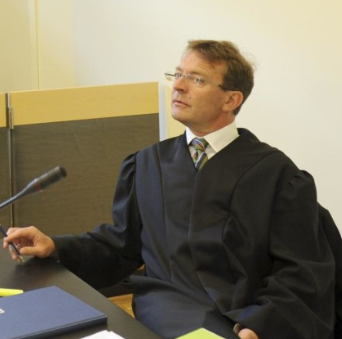 Når kommer saken for Arbeidsretten?
Vi ønsker den behandlet så raskt som mulig.

Stevning levert i slutten av april.

Arbeidstvistloven har en frist på seks måneder + tre uker etter levert stevning, men mulighet for raskere behandling.

Saken kommer mest trolig opp i oktober/ november 2017
Mulig fase 2 – hvis tap i Arbeidsretten
Kan fremme sak om Arbeidsrettens tolkning av arbeidsmiljøloven
§ 10-12 (4) for de ordinære domstoler.

Kan gå hele veien til Høyesterett. En rettskraftig dom i vår favør vil kunne få konsekvenser for dommen i Arbeidsretten.

Lang prosess. Neppe ferdig før 2020. 

Har også mulighet til å ta den til Den europeiske menneskeretts-domstolen (EMD) for brudd på foreningsfriheten
Vurderer også å fremmes saken for ILO
ILO – International Labour Organization:
Manglende bruk av dispensasjoner fra arbeidsgiversiden – begrenser en effektiv streikerett
At regjeringen grep inn med tvungen lønnsnemnd
Rikslønnsnemndas praksis med sent virketidspunkt for lønnsoppgjøret som reell begrensning i streikeretten
Rikslønnsnemndas kompetanse / tvang uten kollektivt vern som et brudd på organisasjons- og forhandlingsfriheten.
Er ikke en domstol
Oppsummering
RLN ikke et rettslig organ. Rettslig prosess begynner nå.

Rettslige prosesser vil føre til vedvarende press. Også virkemiddel for å nå frem på andre arenaer.

Muligheter for å vinne frem både nasjonalt og internasjonalt.

Vi gir oss aldri!
Rikslønnsnemndas kjennelse
Rikslønnsnemnda har ved sin kjennelse 27. februar 2017 fastsatt ny tariffavtale / overenskomst for Akademikernes medlemmer i område 4 og 10. 
Rikslønnsnemndas kjennelse innebærer:
A og B-deler som er avtalt med enighet blir del av ny overenskomst
Legeforeningens del A2 som tidligere, inkludert arbeidstidsunntakene som forutsetter enighet etter arbeidsmiljøloven § 10-12 (4) til tross for at disse ikke lenger er inngått med Legeforeningen
Lønnsoppgjør med avtalte satser, men virkningstidspunkt tilsvarende streikens siste dag. Ikke etterbetaling av overtid/UTA for arbeid utført før kjennelse.
Bindende tariffavtale - fredsplikt
Lønn og virkningstidspunkt
Hva var Akademikernes argumenter:
Prinsipalt – virkningstidspunkt i samsvar med enigheter
Konflikten har ikke dreid seg om lønn
Senere tidspunkt vil slå ulikt ut pga ulike virkningstidspunkter lokalt
Spekter oppfordret til utbetaling til uorganiserte på et tidligere tidspunkt – undergraver fagforeningene 
        Subsidiært – tidligere enn streikens siste dag
Enighet om å forhandle etter overenskomstens utløp
(Felles praktisk ordning – tilfeldig ulempe for Akademikerne)
Forsinket mekling
(Mekler hadde ikke tid innen fristene – tilfeldig ulempe for Akademikerne)